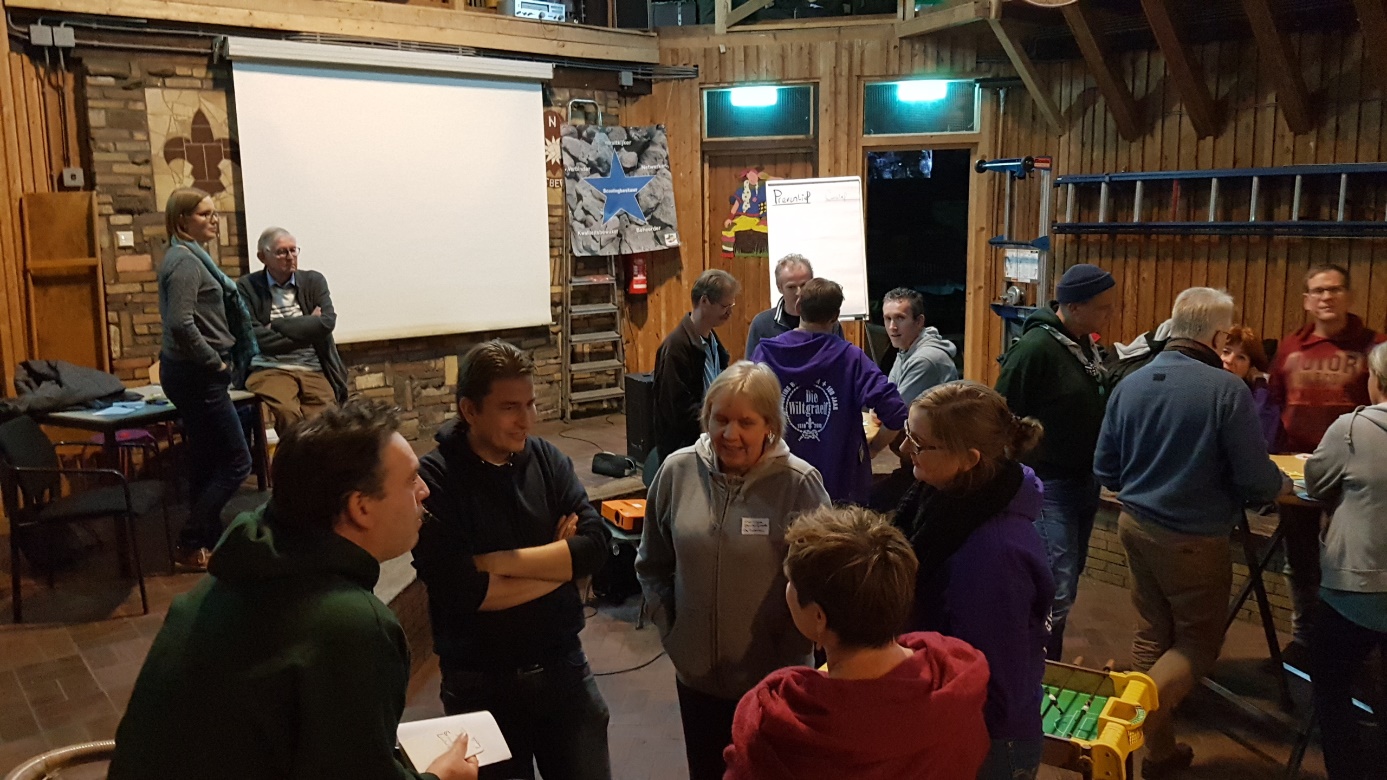 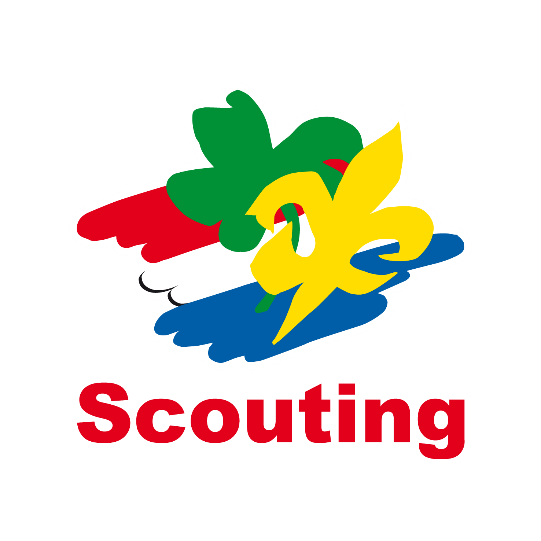 ERVARINGEN METBESTUURSONTWIKKELING
ONTWIKKEL JE BESTUURSKRACHT
Bestuursontwikkeling 
Is een ontwikkeltraject voor groepsbesturen
4 dagdelen met 4-6 besturen
Reflecteren op rol van bestuur als team, ervaringen delen
Waarderend coachen, door coaches in de regio
Nu ook een traject voor regiobesturen
Landelijk bestuur heeft ook belangstelling
KERNGEDACHTE: VEELZIJDIGHEID VAN BESTUREN
Vijf rollen van een  STER(K) bestuursteam
KERNGEDACHTE: DRIE ASPECTEN BEPALEN JE VERENIGING
Bestuur opereert in krachtenveld 
Cultuur
Structuur & Strategie
ERVARING DAVID RODA – BESTUURSCOACH REGIO HET GOOI
Nieuwe ideeën en andere invalshoekenvoor zowel beginnende als ervaren bestuurder
Reflecteren op het eigen doen en laten
Aanbieden van tools en informatie om op te pakken in eigen groep
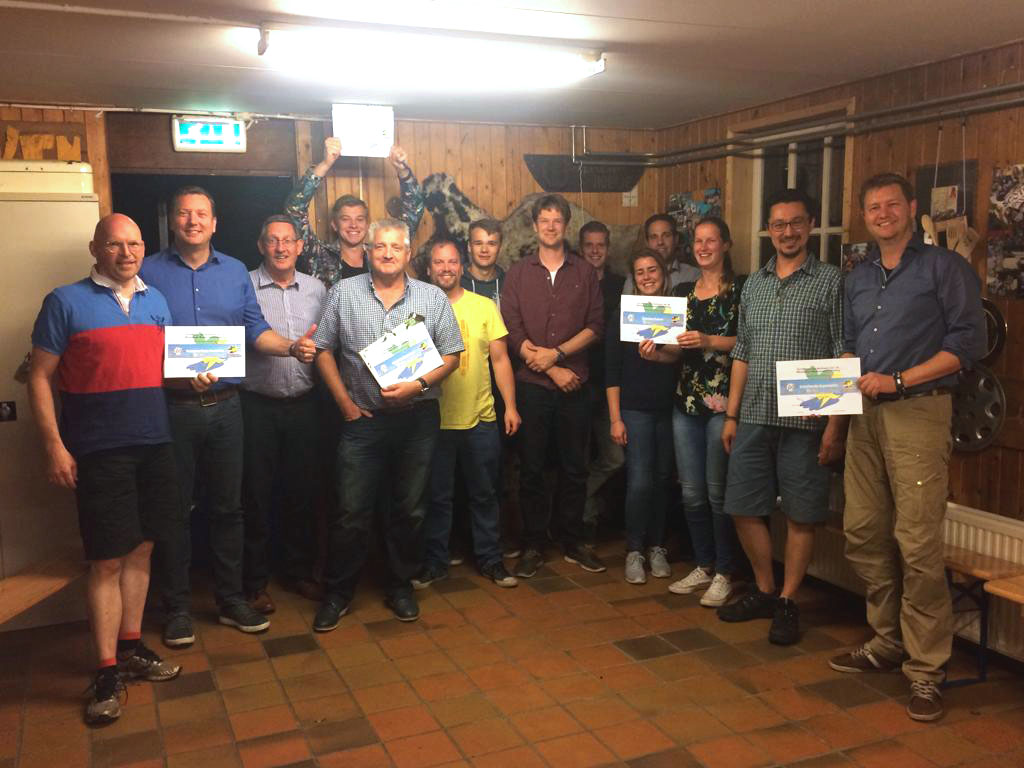 ERVARING DAVID RODA – BESTUURSCOACH 
REGIO HET GOOI
Verbinding tussen besturen in de regio vergroten
Verbindende ondersteuning vanuit de regio bieden,geeft je als coach energie
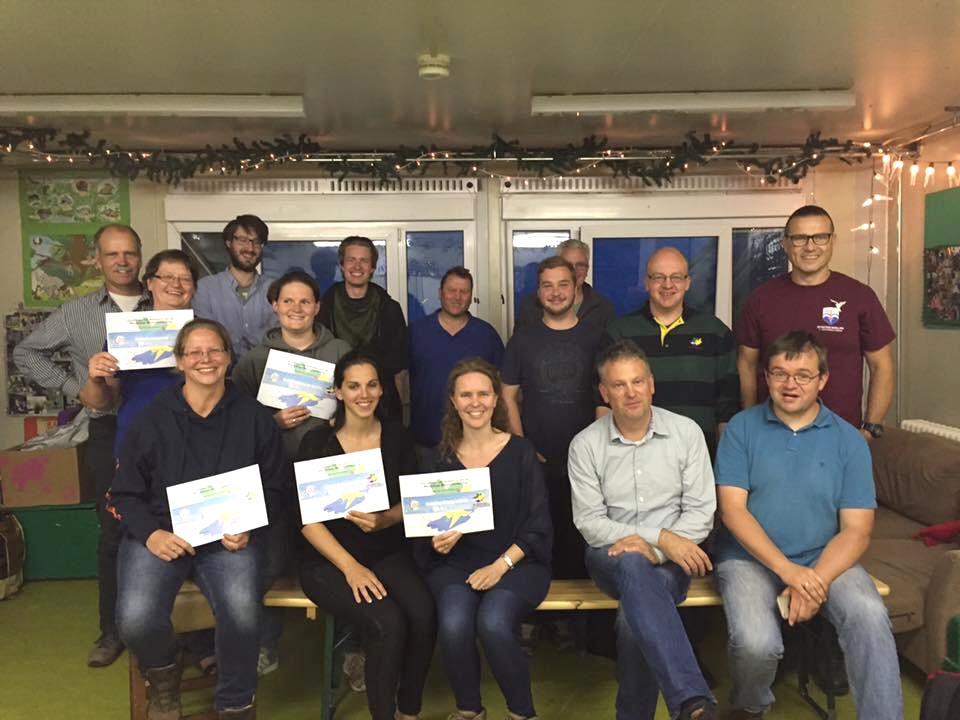 ERVARING DAVID RODA – BESTUURSCOACH REGIO HET GOOI
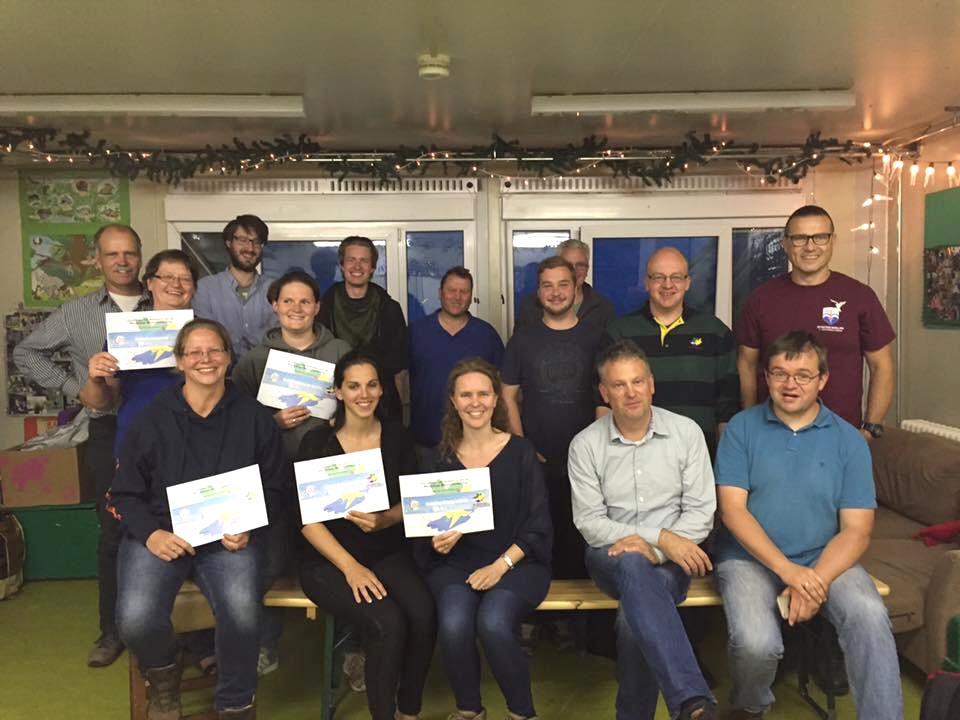 ”Ik denk dat de kracht van de regio gelijk is aan de mate waarin groepen en besturen samenwerken bij de trainingen en activiteiten"
ERVARING ELIANNE ROOKMAAKER – GROEPSBESTUURDER DIE WILTGRAEFF, REGIO NEDER VELUWE
Pas op de plaats en reflecteren. Welke rol hebben we?
Verdieping in waar we aandacht aan schenken en hoe we dat doen.
Ervaringen uitwisselen met collega bestuurders
Leren aan elkaar en van elkaar
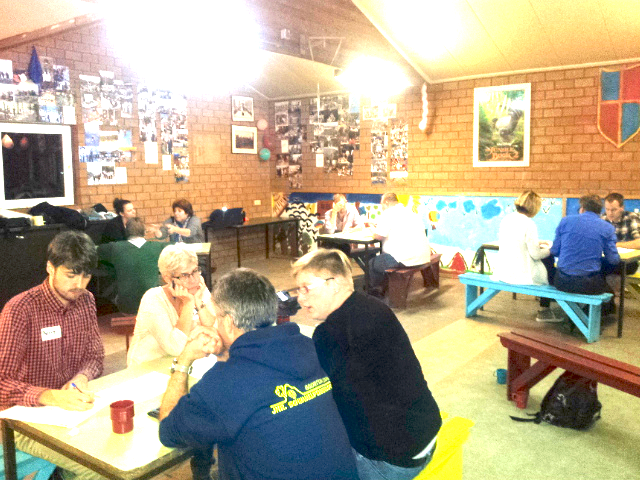 ERVARING ELIANNE ROOKMAAKER – GROEPSBESTUURDER DIE WILTGRAEFF, REGIO NEDER VELUWE
Belangrijk dat onze regio het aanbied
STER-bestuur is belangrijk voor goed functionerende leiding& toekomstbestendige groep
De leiding vormt de ruggengraat van je groep
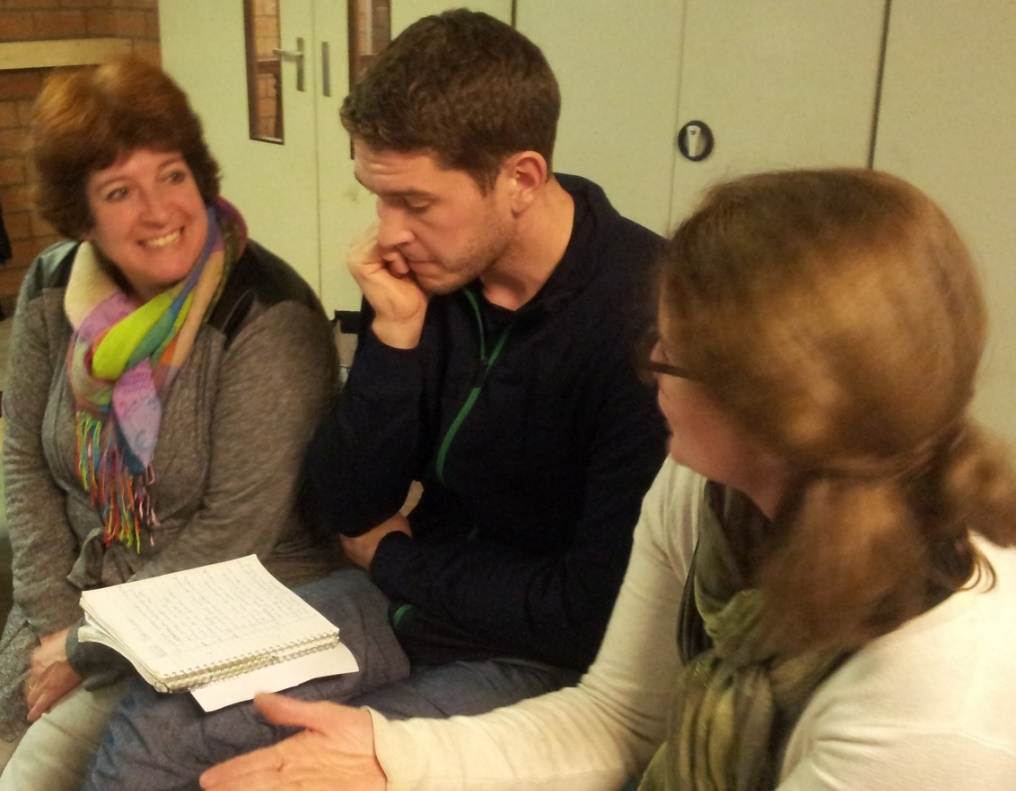 ERVARING VAN ELIANNE ROOKMAAKER – GROEPSBESTUURDERDIE WILTGRAEFF, REGIO NEDER VELUWE
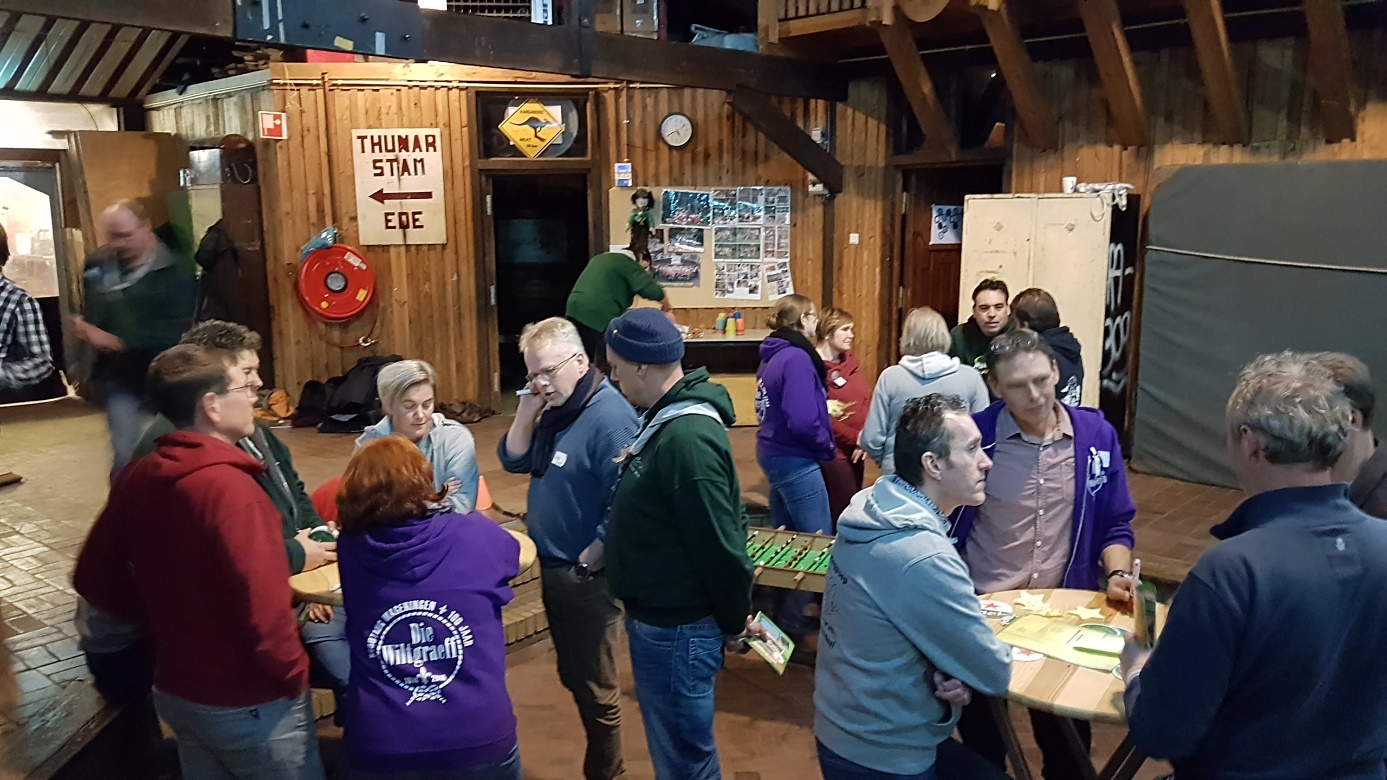 ”Het sluit mooi aan op de trend van ‘leven lang ontwikkelen’, waarin mensen nooit klaar zijn met (van elkaar) leren.“
ERVARING VAN KIRSTEN ROMSWINCKEL – REGIOBESTUURDER REGIO MAASDELTA
Een feestje om vier avonden met verschillende besturen ervaringen te mogen delen
Mooi om de diversiteit in onze regio te zien en kwaliteiten met hulpvragen te verbinden
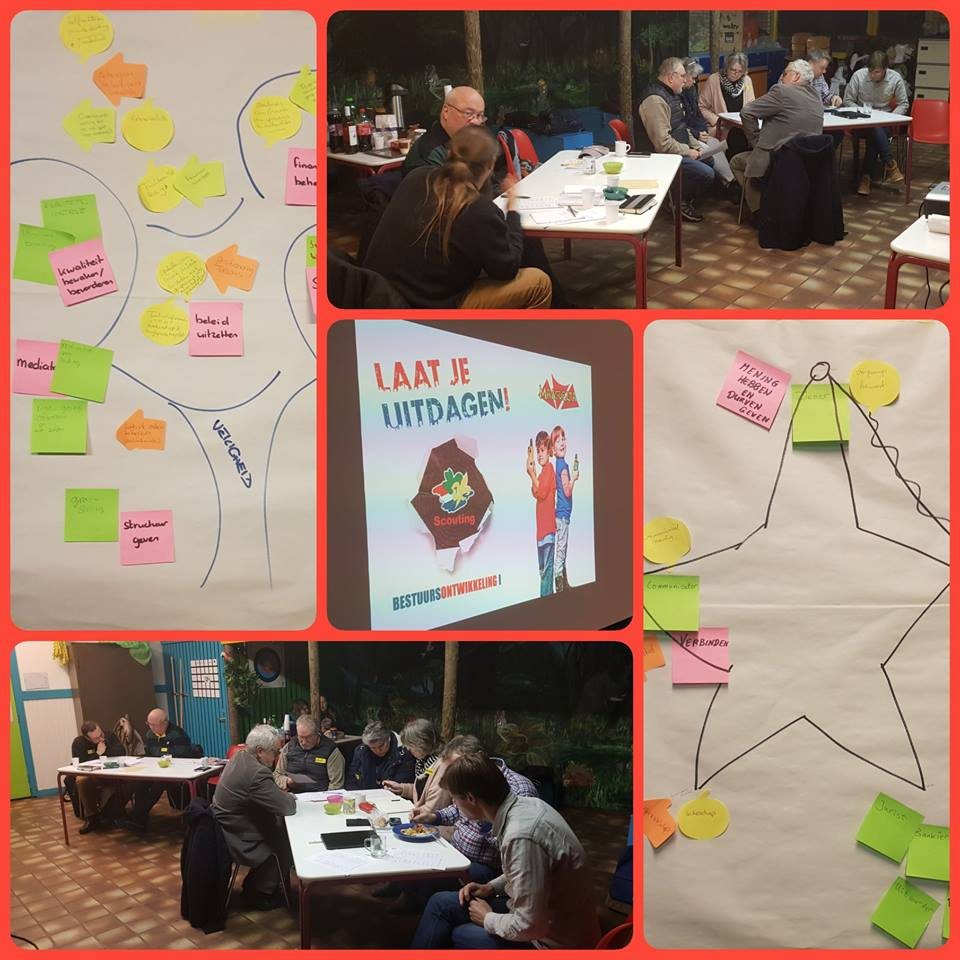 ERVARING VAN KIRSTEN ROMSWINCKEL – REGIOBESTUURDER REGIO MAASDELTA
Inspirerende avonden
We slaan een brug tussen groepen &  regiobestuur, maar ook tussen de groepen
Trajecten leveren een betere samenwerking op in regio
ERVARING VAN KIRSTEN ROMSWINCKEL – REGIOBESTUURDER REGIO MAASDELTA
” Ik gun iedereen een bestuursontwikkeling''
EXTRA OPBRENGST  IS VERRASSEND
Een hecht netwerk van groepsbestuurders in de regio 
Er ontstaan spontaan vervolgtrajecten zoals bestuurscafés
Vraag naar inwerk-trajecten voor nieuwe bestuurders
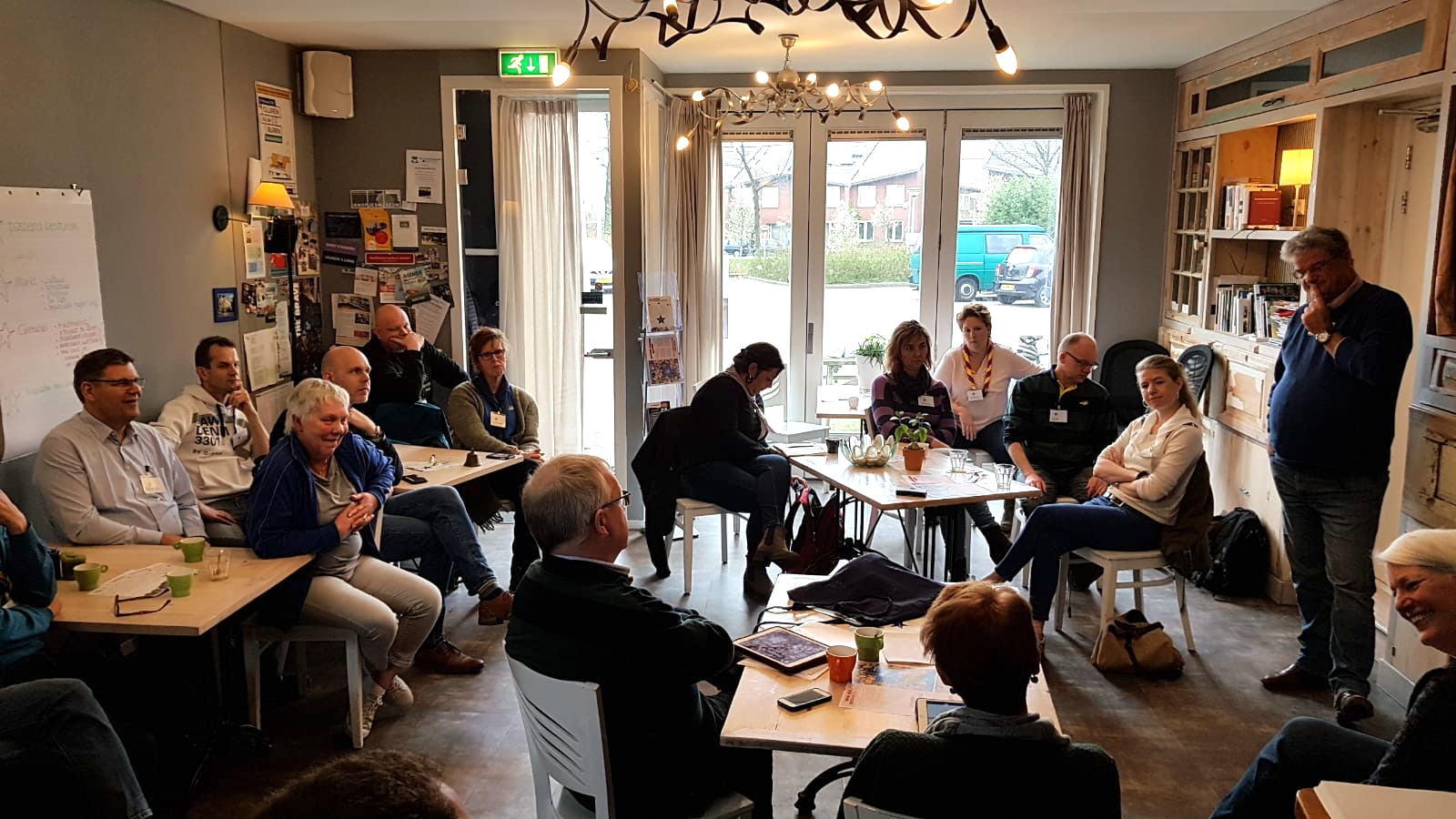 Netwerk bestuurscoaches in Scouting
DE OPBRENGST IS VERRASSEND
Directe meerwaarde voor de besturen die het traject doorlopen
Meerwaarde voor regio die Bestuursontwikkeling aanbiedt: hecht netwerk
Bestuursontwikkeling ontwikkelt  bestuurskracht
Netwerk bestuurscoaches in Scouting
TRAJECT BESTUURSONTWIKKELING
sterbesturen@scouting.nl
Met dank aan de Scoutingregio’s Het Gooi, Maasdelta & Neder Veluwe!